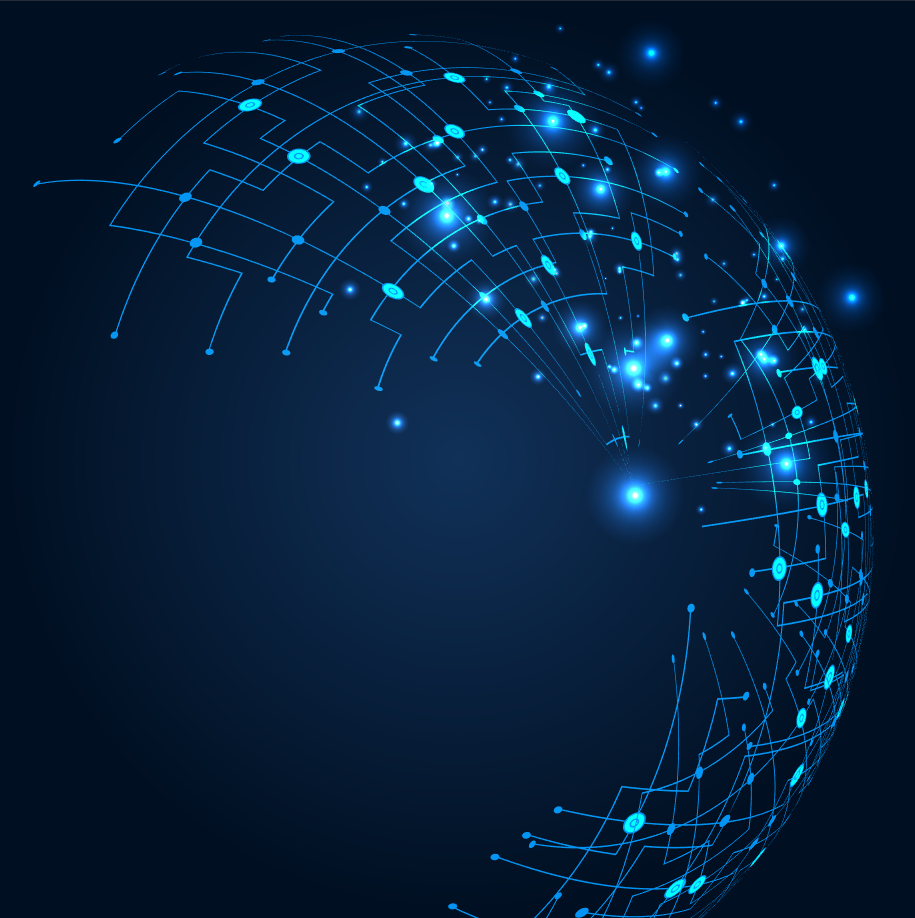 20XX
BUSINESS TEMPLATE
ADD YOUR TITLE HERE
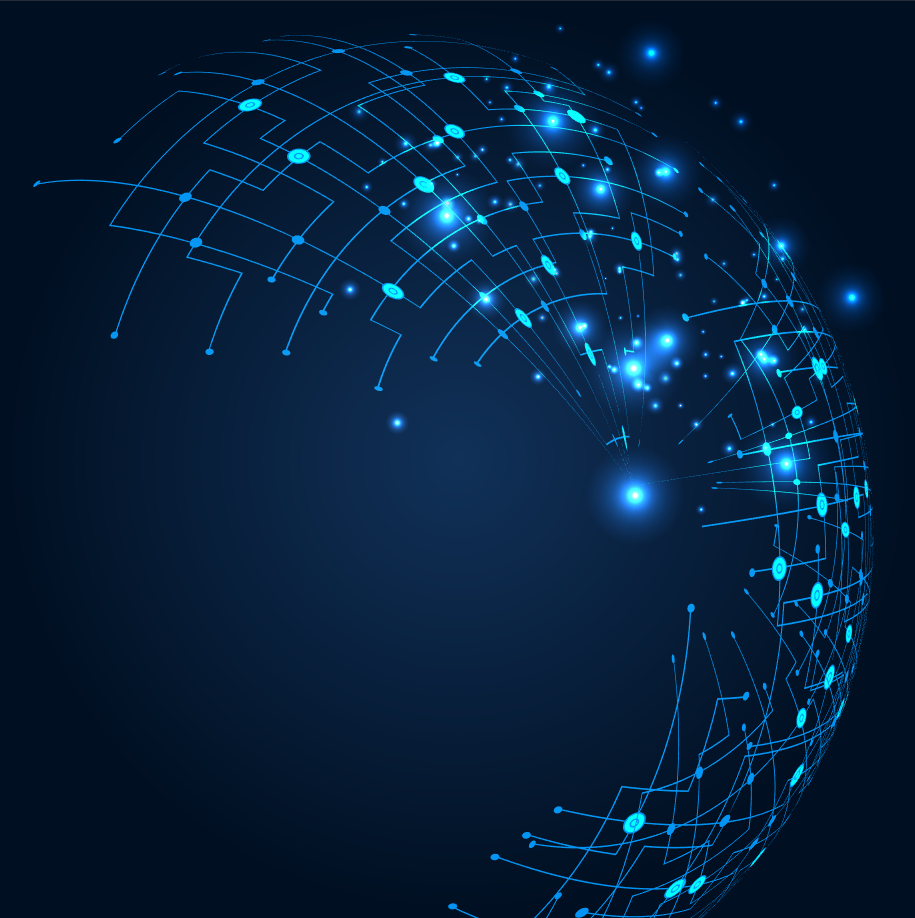 目录
CONTENTS
Part 01   单击添加标题
Part 02   单击添加标题
Part 03   单击添加标题
Part 04   单击添加标题
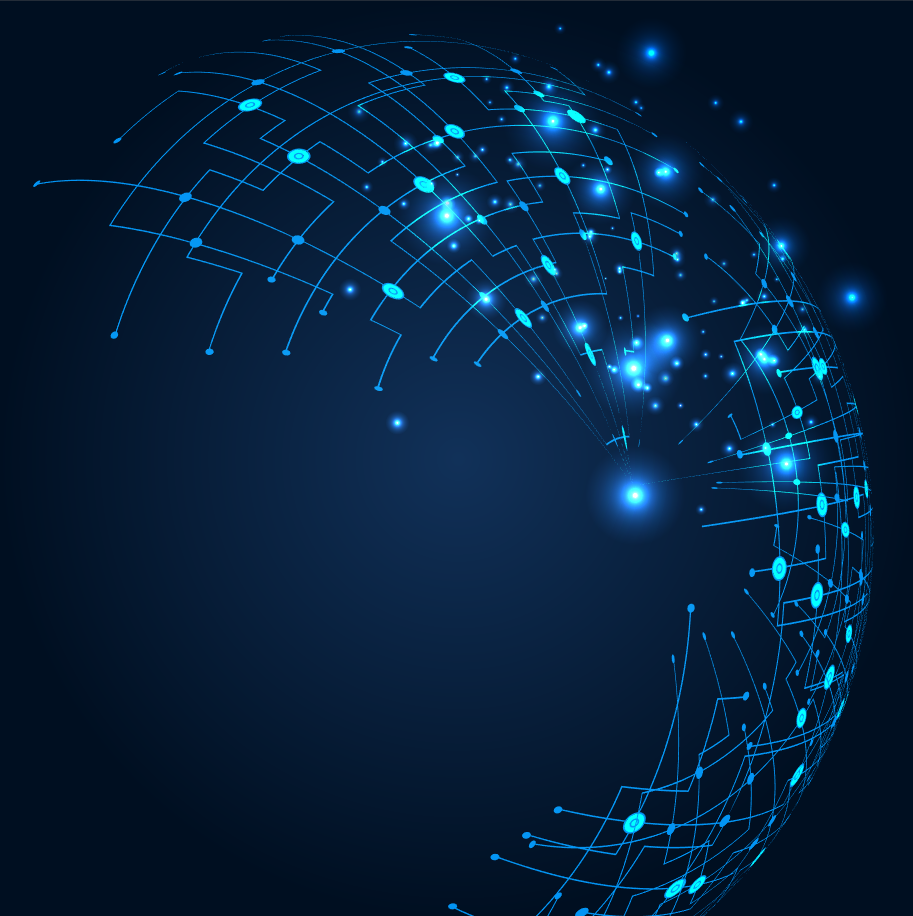 01
单击此处添加标题
CLICK TO ADD TITLE IN HERE
单击添加标题
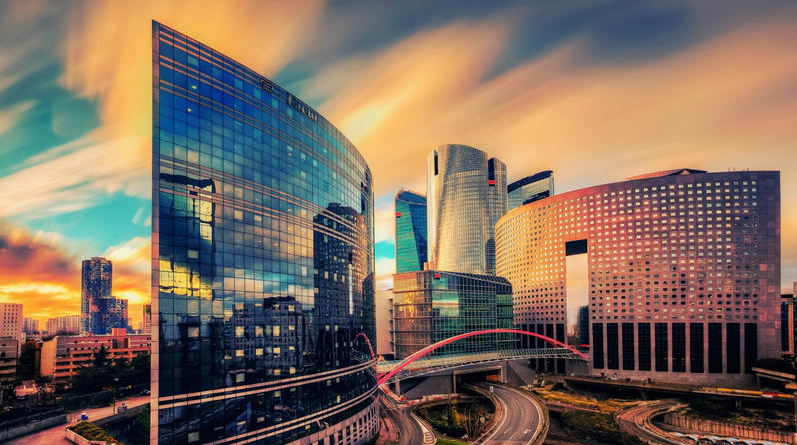 xxxxxx是全球领先的综合通信解决方案提供商。公司通过为全球160多个国家和地区的电信运营商和企业网客户提供创新技术与产品解决方案，让全世界用户享有语音、数据、多媒体、无线宽带等全方位沟通。公司成立于1985年，在香港和深圳两地上市，是中国最大的通信设备上市公司。
单击添加标题
xxxxxx是全球领先的综合通信解决方案提供商。公司通过为全球160多个国家和地区的电信运营商和企业网客户提供创新技术与产品解决方案，让全世界用户享有语音、数据、多媒体、无线宽带等全方位沟通。公司成立于1985年，在香港和深圳两地上市，是中国最大的通信设备上市公司。
单击添加标题
单击此处添加文本，本模版所有图形线条及其相应素材均可自由编辑、改色、替换，建议您在展示时字体选择微软雅黑。
单击此处添加文本，本模版所有图形线条及其相应素材均可自由编辑、改色、替换，建议您在展示时字体选择微软雅黑。
单击此处添加文本，本模版所有图形线条及其相应素材均可自由编辑、改色、替换，建议您在展示时字体选择微软雅黑。
单击添加标题
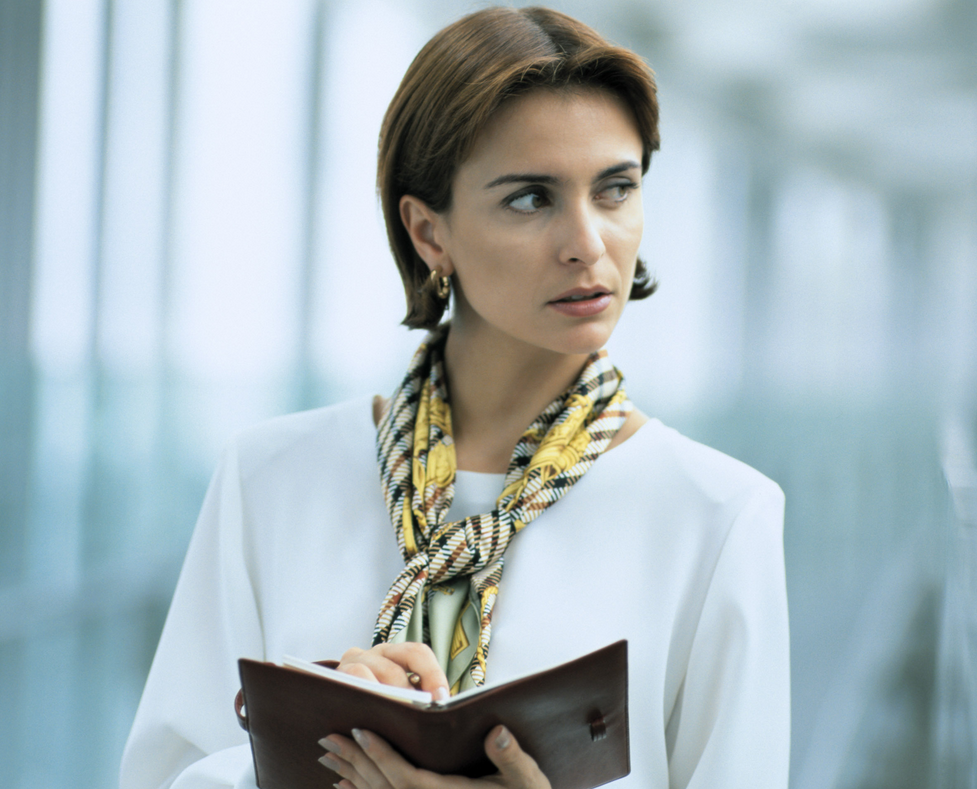 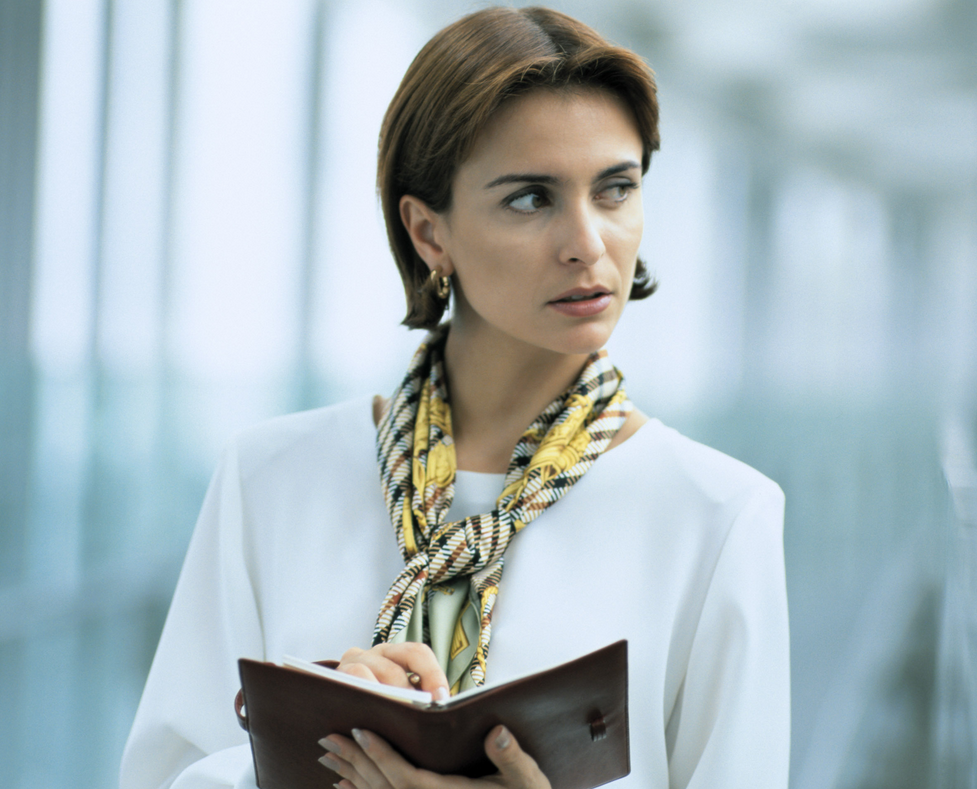 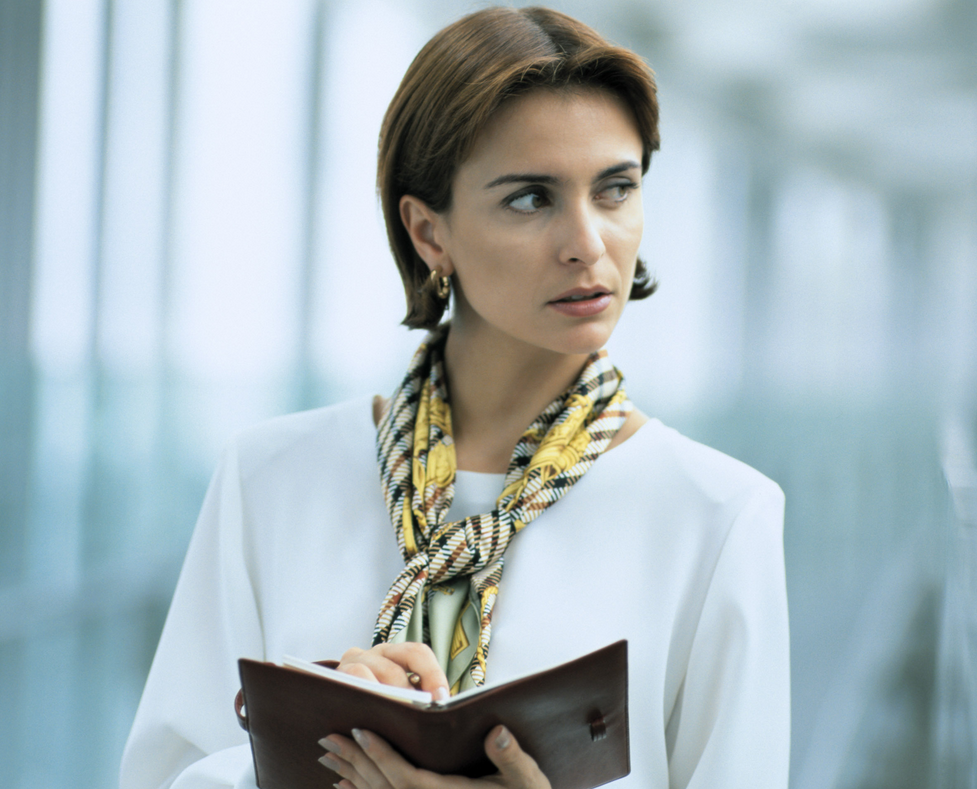 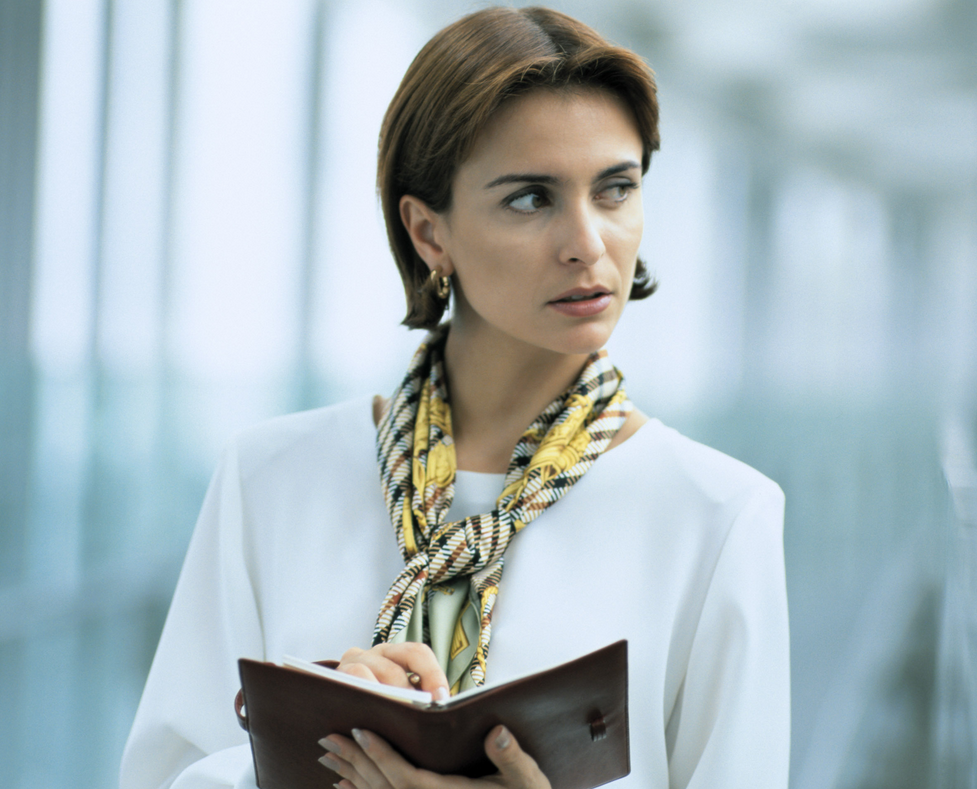 Amada Henna
Amada Henna
Amada Henna
Amada Henna
本模版所有图形线条及其相应素材均可自由编辑、改色、替换.
本模版所有图形线条及其相应素材均可自由编辑、改色、替换.
本模版所有图形线条及其相应素材均可自由编辑、改色、替换.
本模版所有图形线条及其相应素材均可自由编辑、改色、替换.
单击添加标题
Chistopher Van
Marline Swan
Lucia Mendes
Diane Lorand
Jupe Cantiq
Kim Vander
Matt Justin
Jhon Moe
文员
创意总监
文员
技术总监
总经理
市场总监
文员
董事长
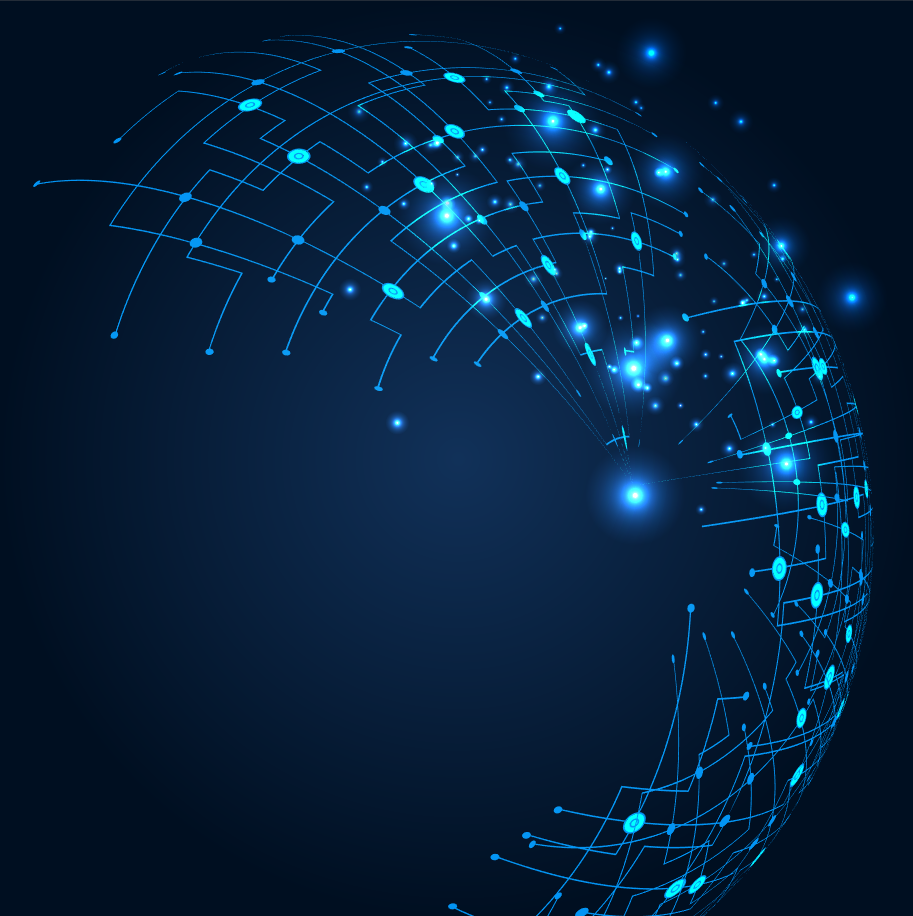 02
单击此处添加标题
CLICK TO ADD TITLE IN HERE
单击添加标题
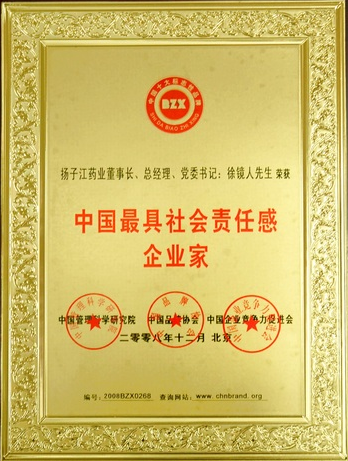 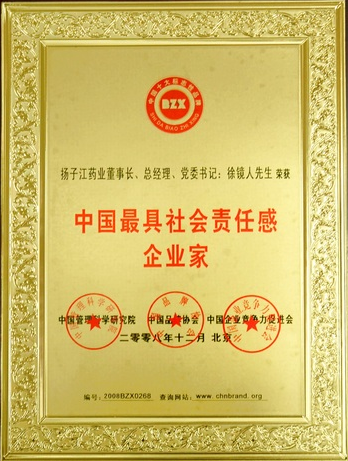 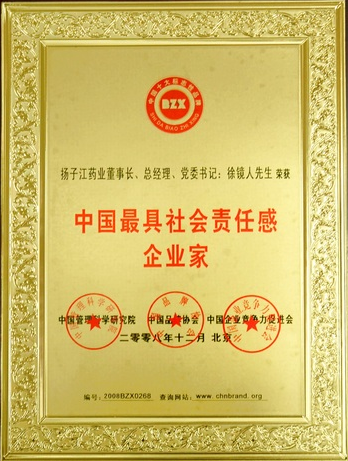 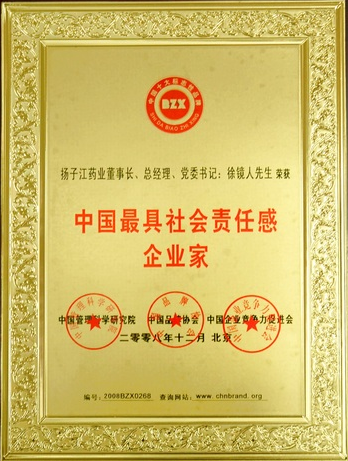 荣誉名称
荣誉名称
荣誉名称
荣誉名称
本模版所有图形线条及其相应素材均可自由编辑、改色、替换.
本模版所有图形线条及其相应素材均可自由编辑、改色、替换.
本模版所有图形线条及其相应素材均可自由编辑、改色、替换.
本模版所有图形线条及其相应素材均可自由编辑、改色、替换.
单击添加标题
行业前景
当地居民购买力分析（主要写项目的经营产品适合当地需求）
行业前景
项目所在城市经济发展描述（主要是经济增长状况，商业发展状况
单击添加标题
本模版所有图形线条及其相应素材均可自由编辑、改色、替换.
行业前景
项目是否获得了当地政府的优惠政策
行业前景
首先对项目进行描述，地理位置、规模、经营内容
单击添加标题
分析总结
性能需求
单击此处添加文本，本模版所有图形线条及其相应素材均可自由编辑、改色、替换，建议您在展示时字体选择微软雅黑。单击此处添加文本，本模版所有图形线条及其相应素材均可自由编辑、改色、替换，建议您在展示时字体选择微软雅黑。
静态数据需求
动态数据需求
属性需求
其他需求
单击添加标题
我们项目产品特点
对手项目产品特点
单击此处添加文本，本模版所有图形线条及其相应素材均可自由编辑、改色、替换，建议您在展示时字体选择微软雅黑。
单击此处添加文本，本模版所有图形线条及其相应素材均可自由编辑、改色、替换，建议您在展示时字体选择微软雅黑
单击添加标题
营销优势
物流优势
商品优势
售后优势
技术优势
地理优势
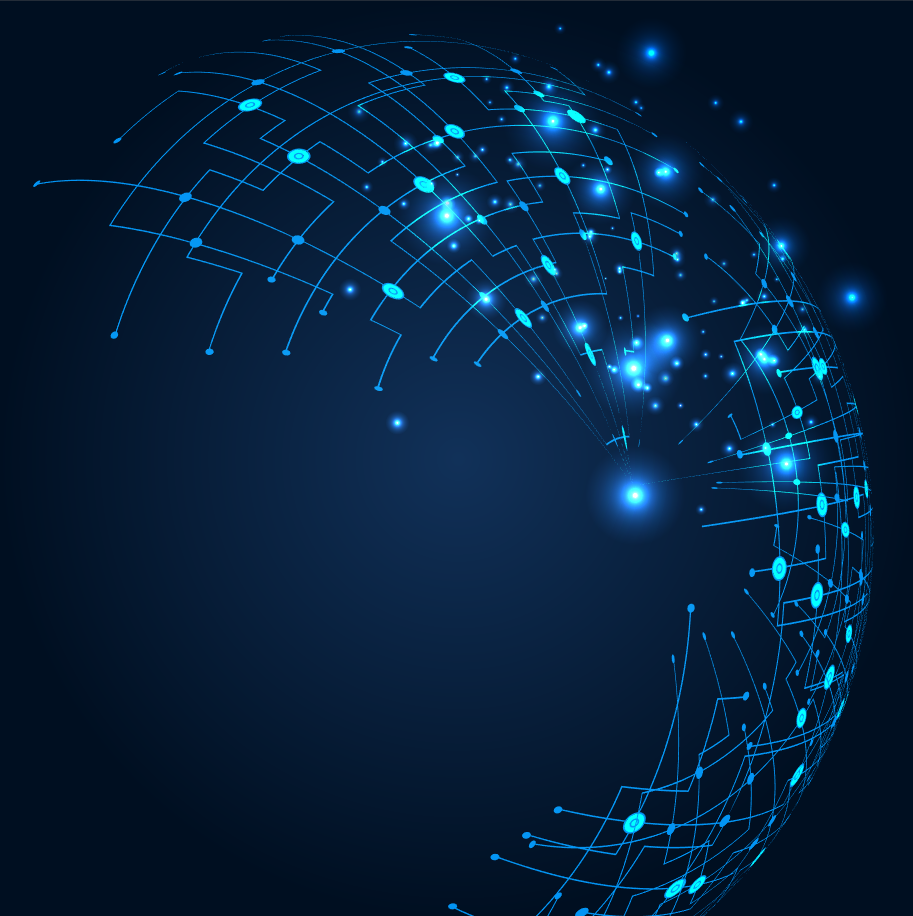 03
单击此处添加标题
CLICK TO ADD TITLE IN HERE
单击添加标题
技术优势
总部负责网店建设和运营维护，并提供商品商城及修改；
01
02
03
营销优势
总部提供专业的网络营销教程和长期的跟踪指导服务；
售后优势
提供的所有商品则由总部统一处理，制定完善的退换货流程
单击此处添加文本，本模版所有图形线条及其相应素材均可自由编辑、改色、替换，建议您在展示时字体选择微软雅黑。单击此处添加文本，本模版所有图形线条及其相应素材均可自由编辑、改色、替换，建议您在展示时字体选择微软雅黑。
单击添加标题
单击此处添加文本，本模版所有图形线条及其相应素材均可自由编辑、改色、替换，建议您在展示时字体选择微软雅黑。单击此处添加文本，本模版所有图形线条及其相应素材均可自由编辑、改色、替换，建议您在展示时字体选择微软雅黑。
产品简介是产品介绍中最为关键的部分。
产品功能也是需要简要说明的部分之一。
借助某些材料的功能从而实现什么功效
产品保质期、注意事项、使用方法等
产品简介
产品功能
产品原理
产品性能
Perfect Concept
单击添加标题
产品简介
产品功能
53%
78%
产品功能也是需要简要说明的部分之一
产品简介是产品介绍中最为关键的部分
产品原理
产品性能
62%
62%
借助某些材料的功能从而实现什么功效
产品保质期、注意事项、使用方法等
单击添加标题
产品功能
产品原理
产品简介
借助某些材料的功能从而实现什么功效
产品简介是产品介绍中最为关键的部分
产品功能也是需要简要说明的部分之一
产品性能
产品性能
产品性能
产品保质期、注意事项、使用方法等
产品保质期、注意事项、使用方法等
产品保质期、注意事项、使用方法等
单击添加标题
资源竞争分析
竞争对手分析
通过资源竞争分析，明确企业有哪些有价值的资源可以用于构建核心竞争力，如果有，具体应该怎样运用。
对竞争对手的分析能够让企业知道自己的优势和劣势，企业平时要留意收集竞争对手的信息和市场信息，及时掌握对手的动态。
产品技术竞争力
市场竞争分析
技术及组织变化的技能。能力可以分为技术能力和支撑能力。技术能力是一组具有技术特性并依附于技术型人才的技能。
对市场的理解直接影响到企业的战略决策，如果对市场把握不准，就会给企业带来很大的危机。
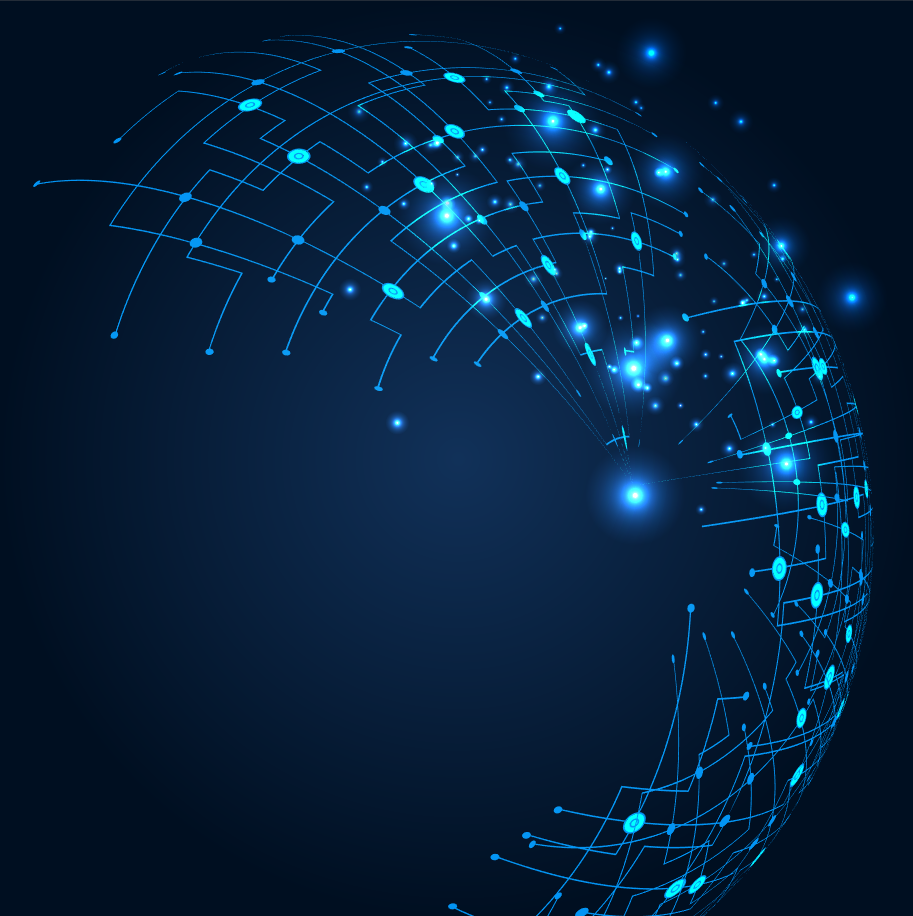 04
单击此处添加标题
CLICK TO ADD TITLE IN HERE
单击添加标题
通过资源竞争分析，明确企业有哪些有价值的资源可以用于构建核心竞争力，如果有，具体应该怎样运用。
对竞争对手的分析能够让企业知道自己的优势和劣势，企业平时要留意收集竞争对手的信息和市场信息，及时掌握对手的动态。
资源竞争分析
竞争对手分析
技术及组织变化的技能。能力可以分为技术能力和支撑能力。技术能力是一组具有技术特性并依附于技术型人才的技能。
对市场的理解直接影响到企业的战略决策，如果对市场把握不准，就会给企业带来很大的危机。
产品技术竞争力
市场竞争分析
单击添加标题
电商
长渠道策略
销售渠道铺设
单击此处添加文本，本模版所有图形线条及其相应素材均可自由编辑、改色、替换，建议您在展示时字体选择微软雅黑。
直接式销售策略
间接式销售策略
30%= 465.150
短渠道策略
70%  = 1.085.350
零售
直销
单击添加标题
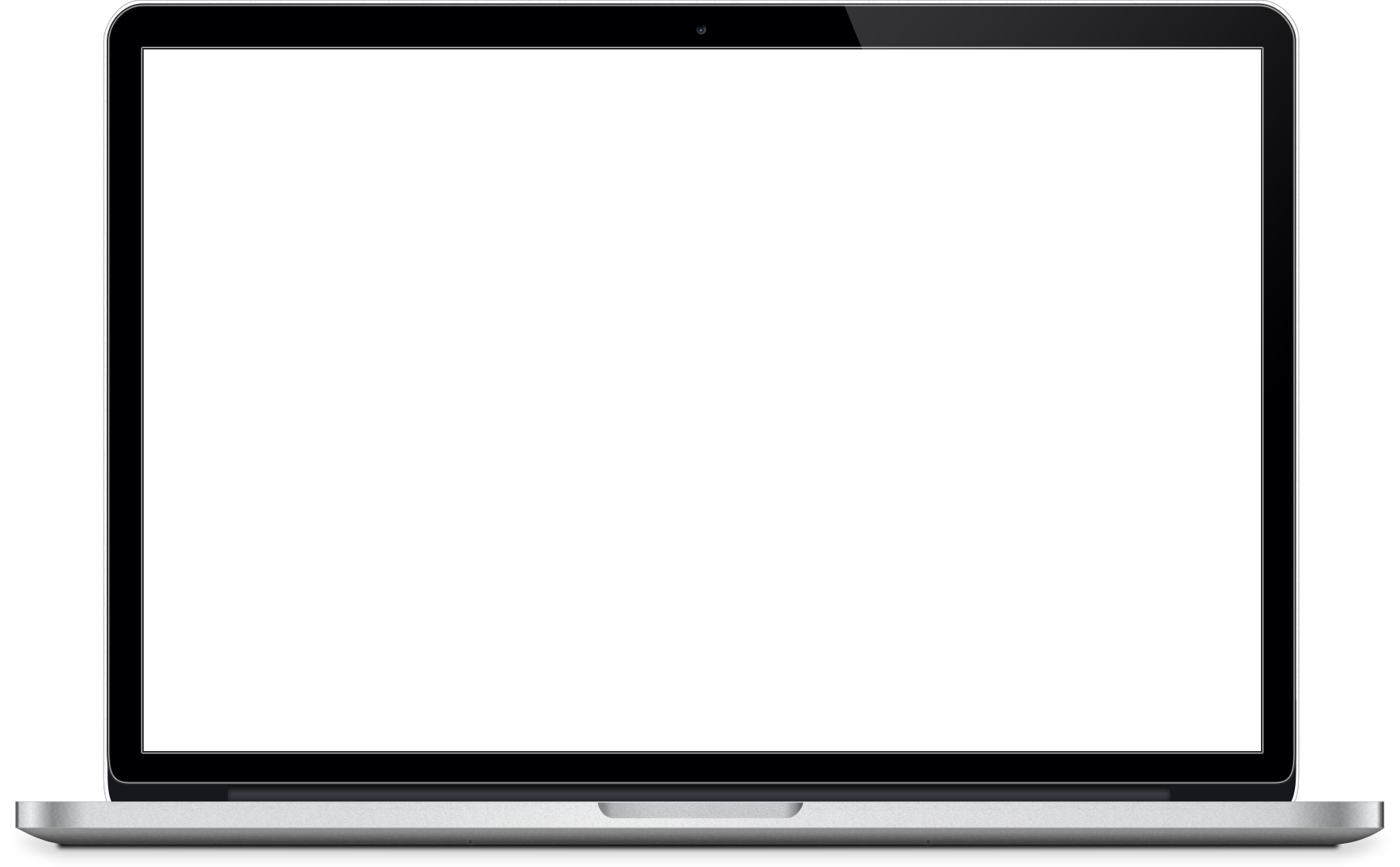 事件营销
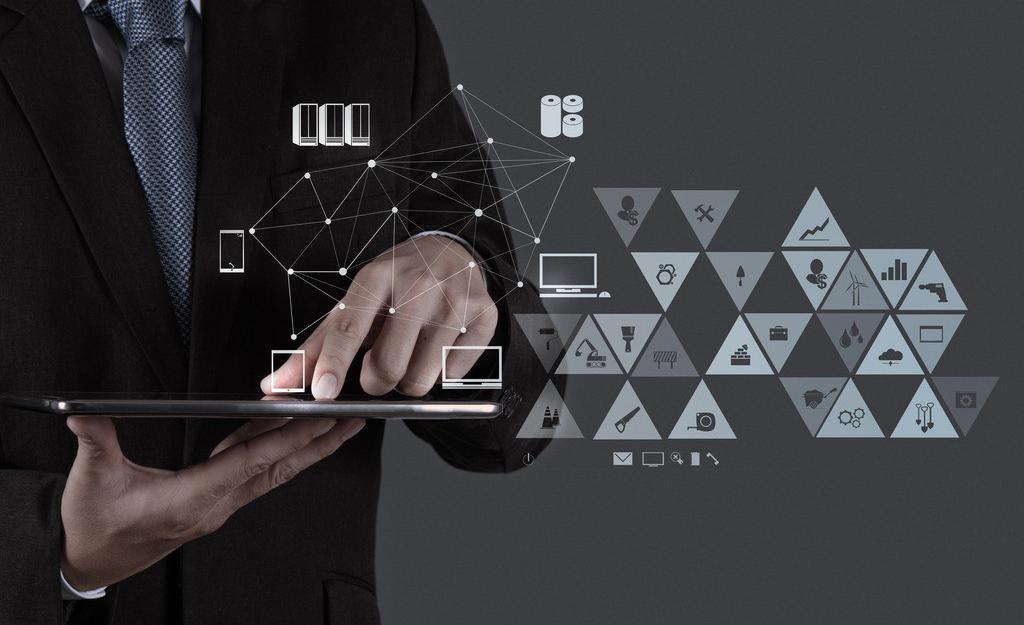 事件营销的核心思路就是抓住事件营销的特点，意思就是抓住事件的引爆点。
社会化媒体营销
社会化媒体营销就是在各大论坛，微博，空间，留言板，在你拥有足够多的好友，让好友帮你宣传
论坛营销
先策划事件，然后再让你改过论坛的注册多个ID进行事件营销的宣传
单击添加标题
论坛营销
其他营销
先策划事件，然后再让你改过论坛的注册多个ID进行事件营销的宣传
先策划事件，然后再让你改过论坛的注册多个ID进行事件营销的宣传
事件营销
事件营销的核心思路就是抓住事件营销的特点，意思就是抓住事件的引爆点。
社会化媒体营销
其他营销
社会化媒体营销就是在各大论坛，微博，空间，留言板，在你拥有足够多的好友，让好友帮你宣传
先策划事件，然后再让你改过论坛的注册多个ID进行事件营销的宣传
单击添加标题
可能遭遇的问题
可能遭遇的问题
本模版所有图形线条及其相应素材均可自由编辑、改色、替换.
本模版所有图形线条及其相应素材均可自由编辑、改色、替换.
可能遭遇的问题
可能遭遇的问题
本模版所有图形线条及其相应素材均可自由编辑、改色、替换.
本模版所有图形线条及其相应素材均可自由编辑、改色、替换.
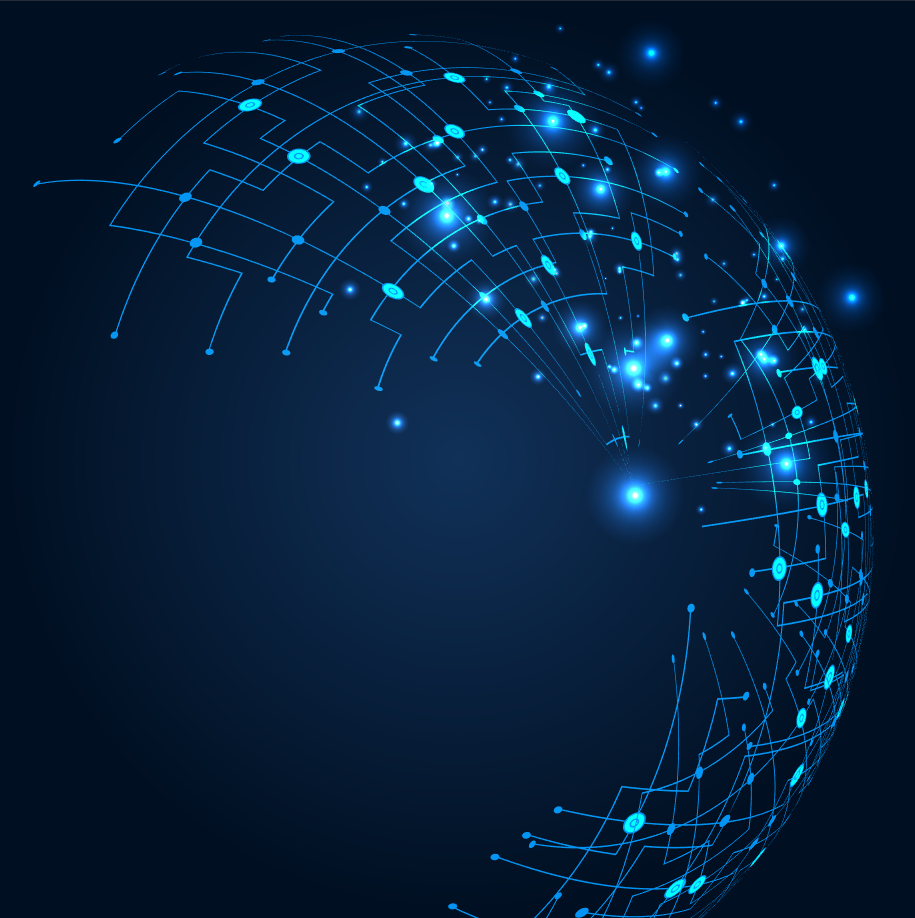 20XX
THANK YOU
ADD YOUR TITLE HERE
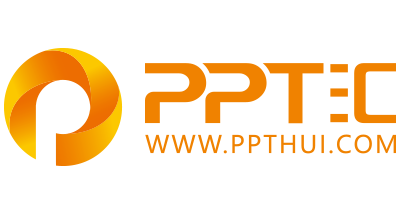 上万精品PPT模板全部免费下载
PPT汇    www.ppthui.com
PPT模板下载：www.ppthui.com/muban/            行业PPT模板：www.ppthui.com/hangye/
工作PPT模板：www.ppthui.com/gongzuo/         节日PPT模板：www.ppthui.com/jieri/
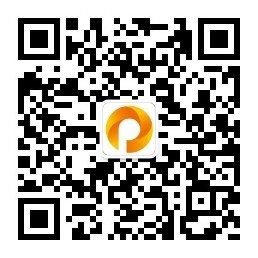 扫描关注公众号“PPT汇”收藏网站防止遗忘/免费获取更多精选PPT模板下载资源
[Speaker Notes: 模板来自于 https://www.ppthui.com    【PPT汇】]
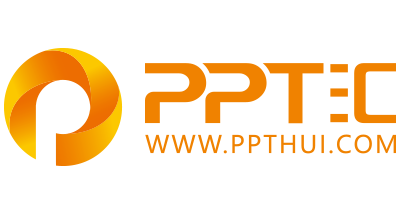 10000+套精品PPT模板全部免费下载
www.ppthui.com
PPT汇

PPT模板下载：www.ppthui.com/muban/            行业PPT模板：www.ppthui.com/hangye/
工作PPT模板：www.ppthui.com/gongzuo/         节日PPT模板：www.ppthui.com/jieri/
党政军事PPT：www.ppthui.com/dangzheng/     教育说课课件：www.ppthui.com/jiaoyu/
PPT模板：简洁模板丨商务模板丨自然风景丨时尚模板丨古典模板丨浪漫爱情丨卡通动漫丨艺术设计丨主题班会丨背景图片

行业PPT：党政军事丨科技模板丨工业机械丨医学医疗丨旅游旅行丨金融理财丨餐饮美食丨教育培训丨教学说课丨营销销售

工作PPT：工作汇报丨毕业答辩丨工作培训丨述职报告丨分析报告丨个人简历丨公司简介丨商业金融丨工作总结丨团队管理

More+
[Speaker Notes: 模板来自于 https://www.ppthui.com    【PPT汇】]